ERASMUS+ KA220
What is Important 1: Assessment Criteria
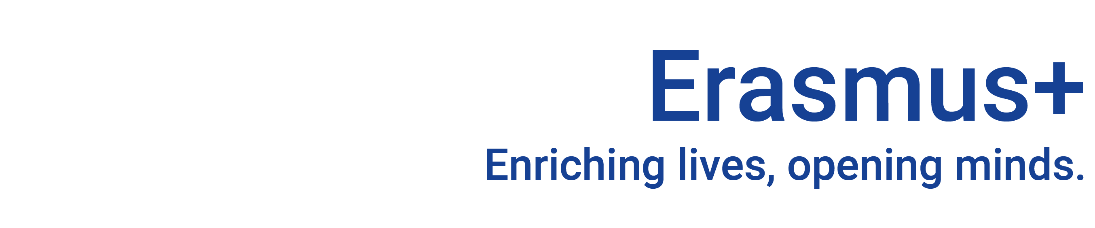 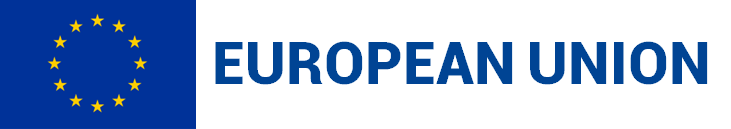 [Speaker Notes: GUIDELINES FOR ERASMUS+ NAs

Section Title Page: it can be useful to have a space to breathe between the different sections (and sub-sections) of the training.]
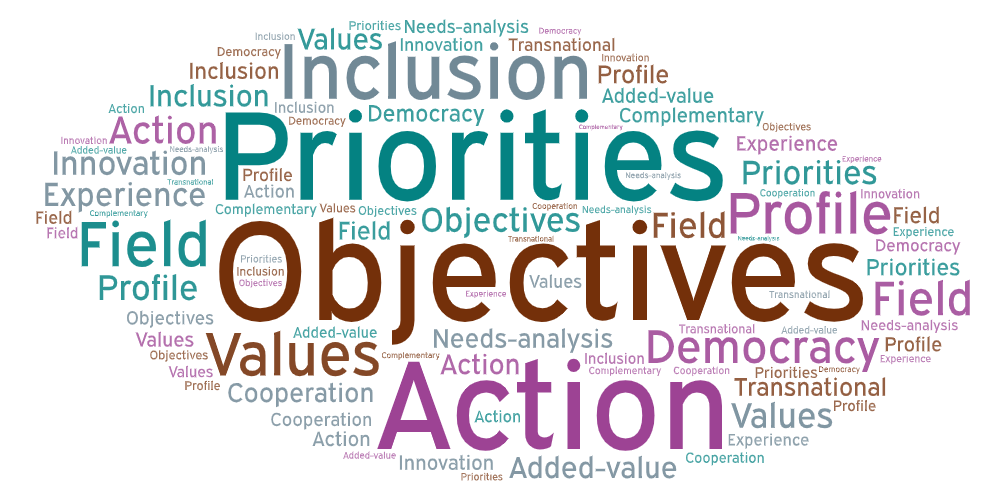 [Speaker Notes: GUIDELINES FOR ERASMUS+ NAs

Useful graphical overview of the aspects that we consider for RELEVANCE at the point of reviewing a KA220 funding application. Useful for setting the scene.]
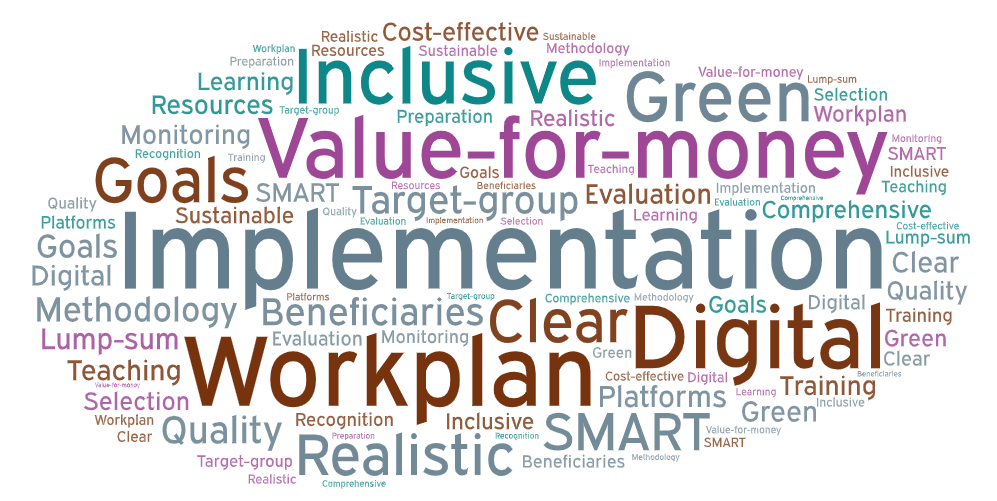 [Speaker Notes: GUIDELINES FOR ERASMUS+ NAs

Useful graphical overview of the aspects that we consider for QUALITY OF PROJECT DESIGN at the point of reviewing a KA220 funding application. Useful for setting the scene.]
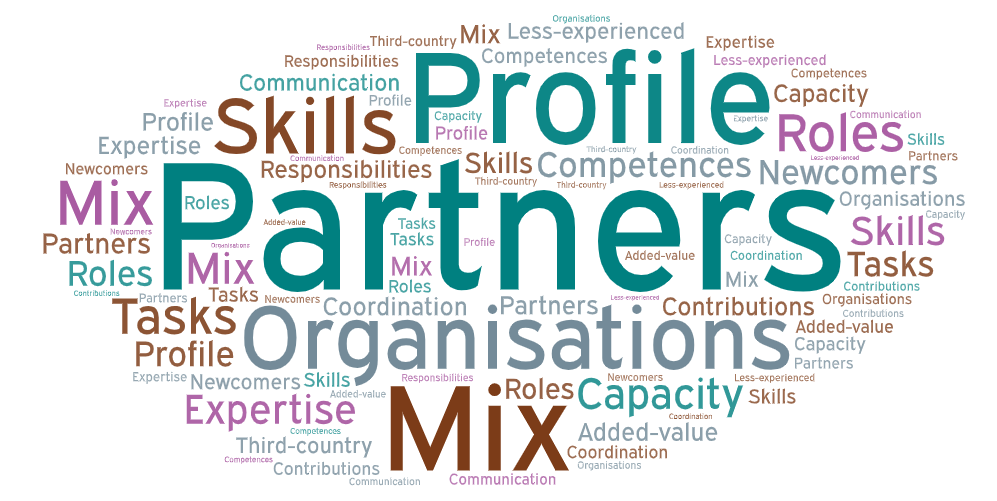 [Speaker Notes: GUIDELINES FOR ERASMUS+ NAs

Useful graphical overview of the aspects that we consider for QUALITY OF PARTNERSHIP at the point of reviewing a KA220 funding application. Useful for setting the scene.]
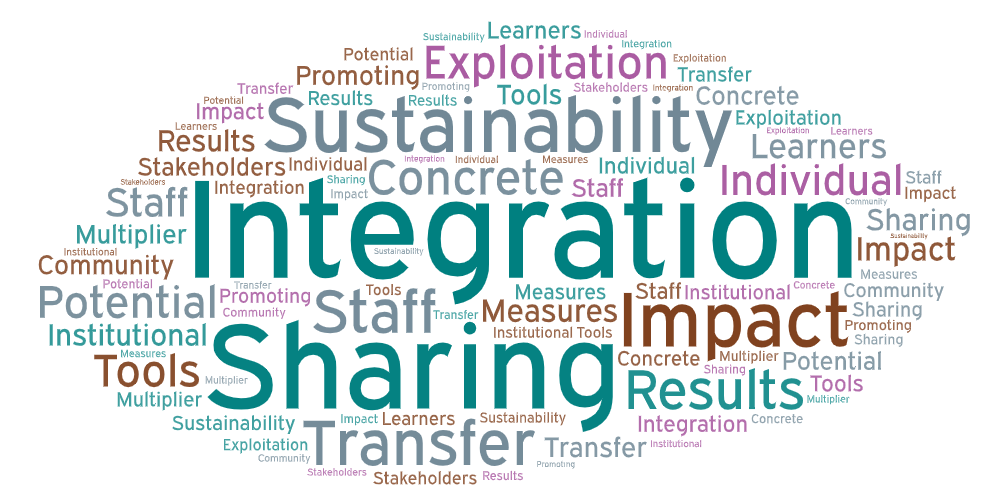 [Speaker Notes: GUIDELINES FOR ERASMUS+ NAs

Useful graphical overview of the aspects that we consider for IMPACT at the point of reviewing a KA220 funding application. Useful for setting the scene.]
MIXED-FIELD GROUPWORK
Which sub-criteria are important to consider during FINAL REPORT assessment?
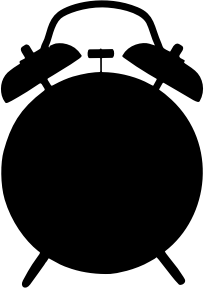 15
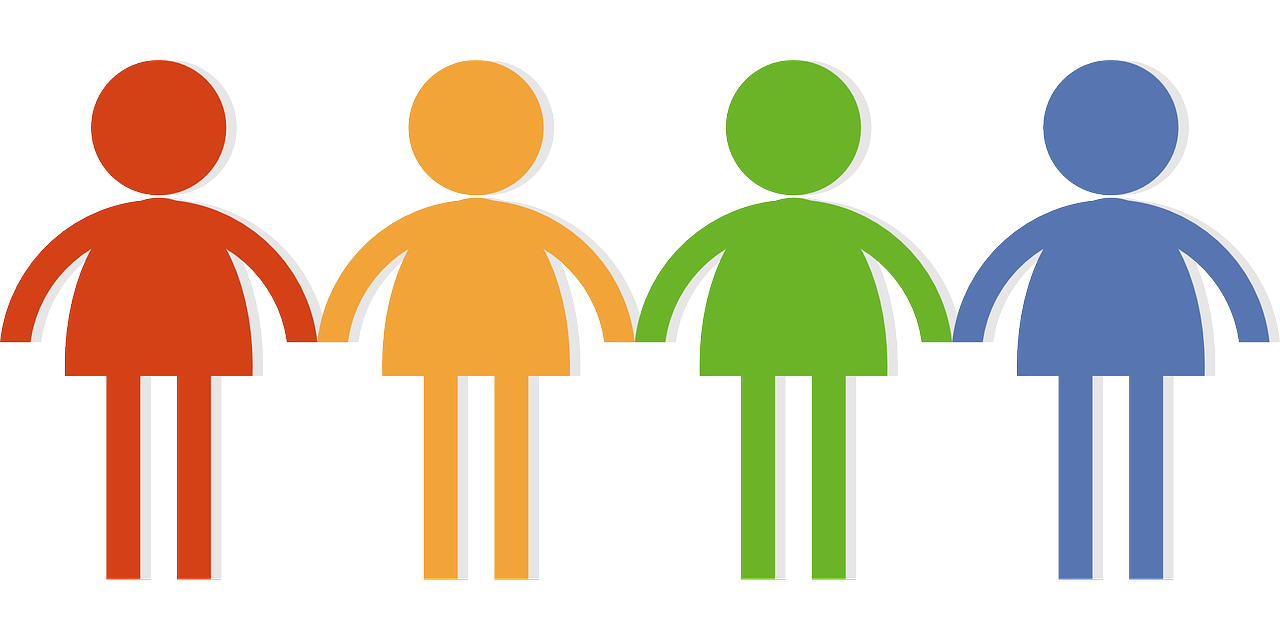 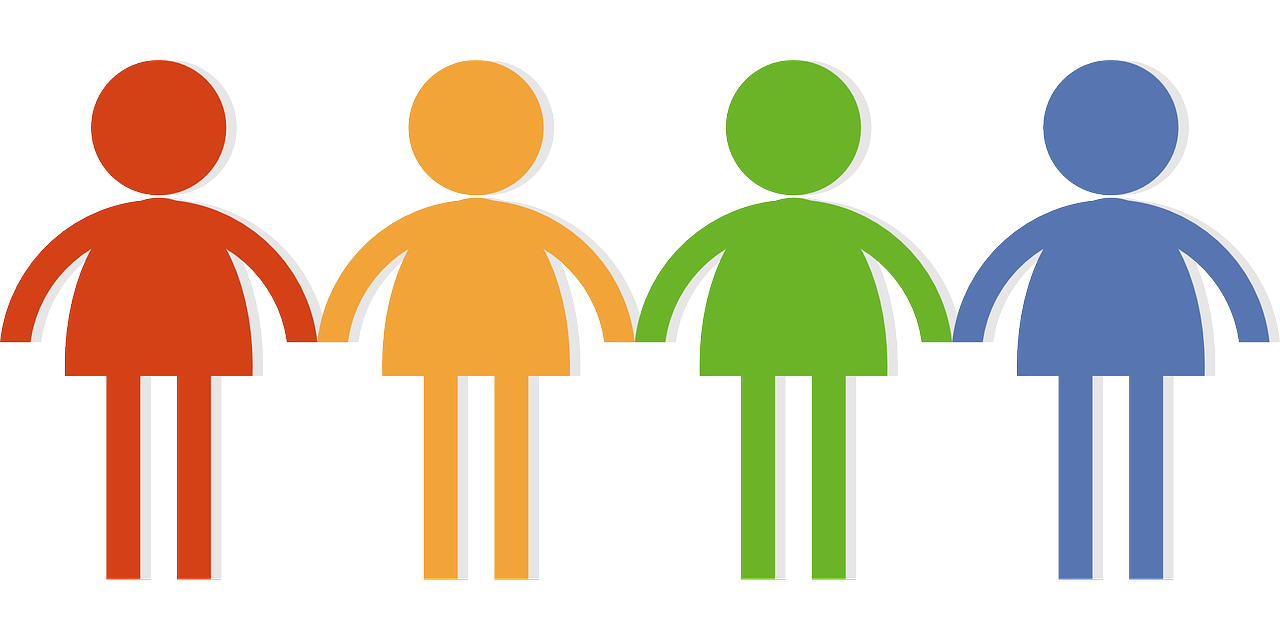 [Speaker Notes: GUIDELINES FOR ERASMUS+ NAs
To initiate discussion on the purpose and focus of final report assessment, assessors are invited to work in groups to map the different sub-criteria against the four headings (Relevance / Quality of Project Design / Quality of Partnership / Impact) and to use a TRAFFIC LIGHT SYSTEM to confirm whether a sub-criterion is considered Green, Orange or Red. Green sub-criteria should include those which are definitely important to consider at the project end. Orange sub-criteria are those which are important to review either partially or in cases where there is a specific reference in the initial funding application (e.g. ambitions for engaging persons with fewer opportunities; digital transformation goals). Red sub-criteria are those which are judged solely at the point of application, and which do not need to be reconsidered at the project end.]
GROUPWORK FOR ONE
[Speaker Notes: GUIDELINES FOR ERASMUS+ NAs
To help with the discussion, it can be useful for the trainer to show how they would personally categorise the different-sub-criteria, as red, orange and green, under the four different headings (1/2).]
GROUPWORK FOR ONE
[Speaker Notes: GUIDELINES FOR ERASMUS+ NAs
To help with the discussion, it can be useful for the trainer to show how they would personally categorise the different-sub-criteria, as red, orange and green, under the four different headings (2/2).]
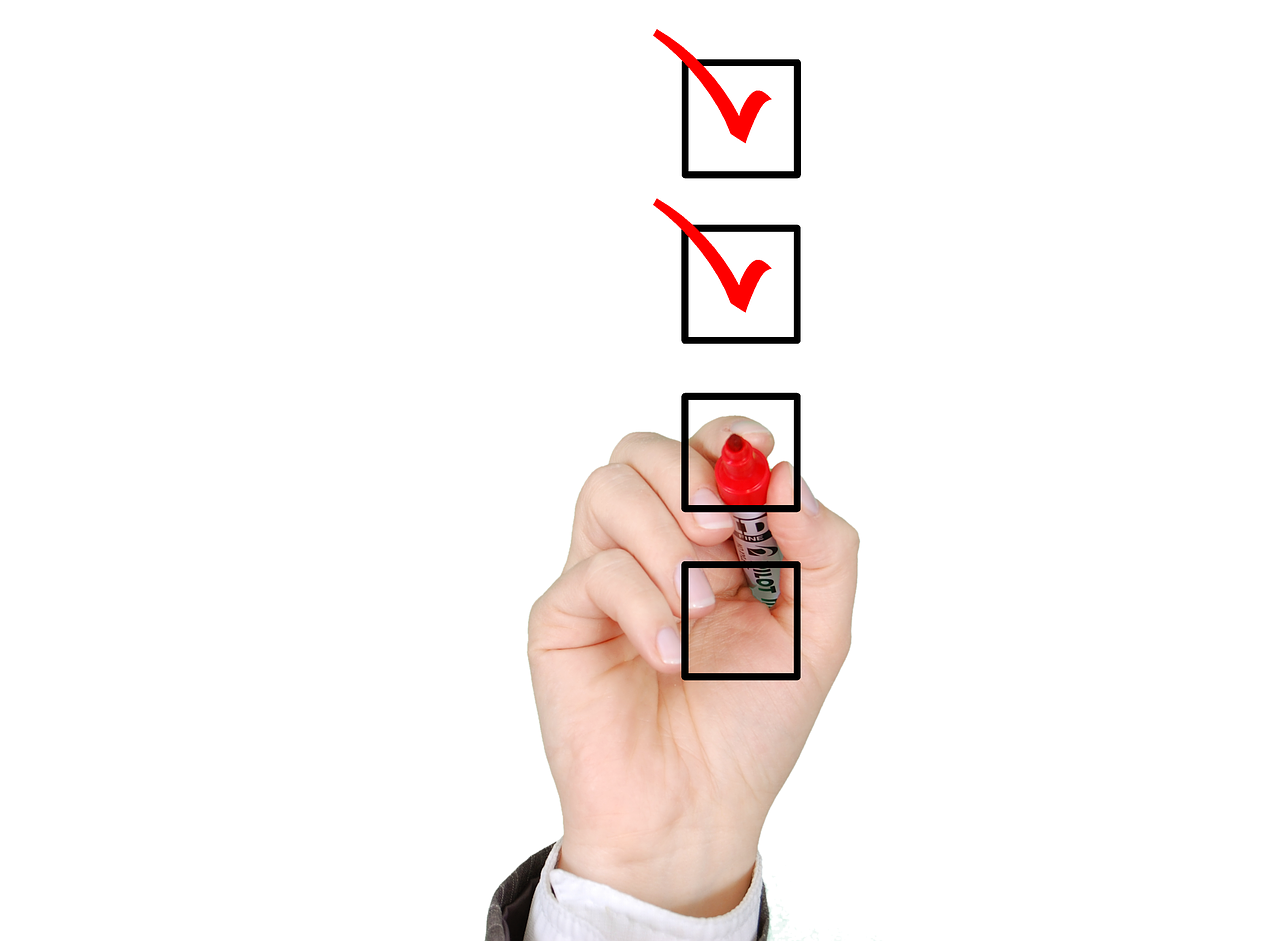 Easy Enough. Right?
We’ve done it before, and we are ready to start assessing!
[Speaker Notes: GUIDELINES FOR ERASMUS+ NAs
Having familiarised assessors with the different sub-criteria, we can start to introduce the fact that things have changed for KA220 projects financed after 2022. Bridging page (1/2).]
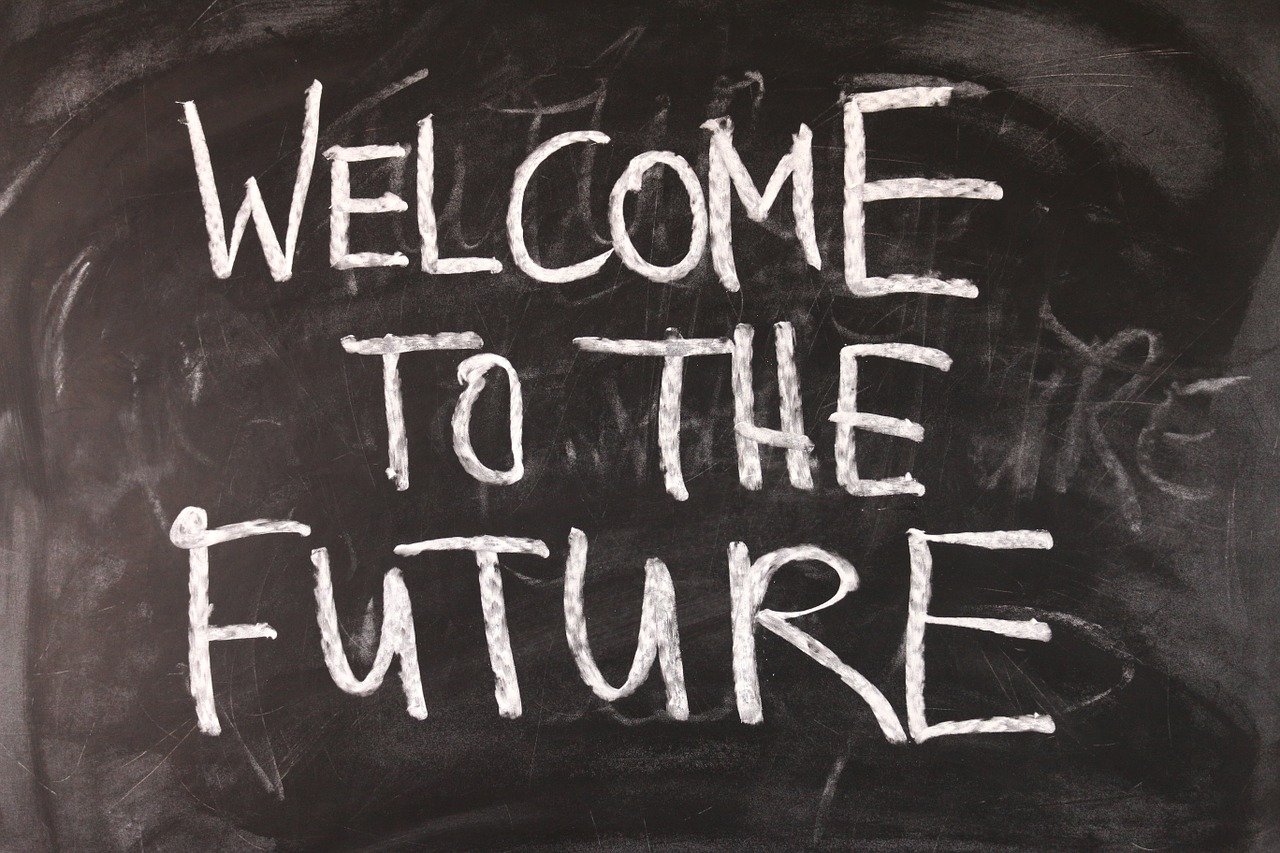 [Speaker Notes: GUIDELINES FOR ERASMUS+ NAs
Having familiarised assessors with the different sub-criteria, we can start to introduce the fact that things have changed for KA220 projects financed after 2022. Bridging page (2/2).]
ERASMUS+ KA220
Big Changes from 2022for applications, final reports and assessments
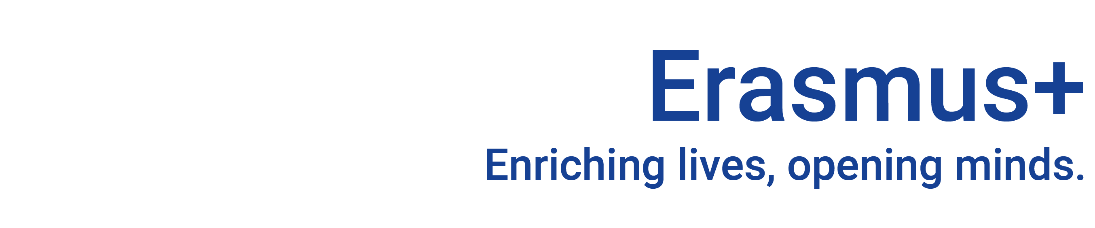 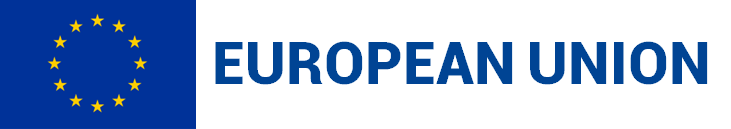 [Speaker Notes: GUIDELINES FOR ERASMUS+ NAs

Section Title Page: it can be useful to have a space to breathe between the different sections (and sub-sections) of the training.]
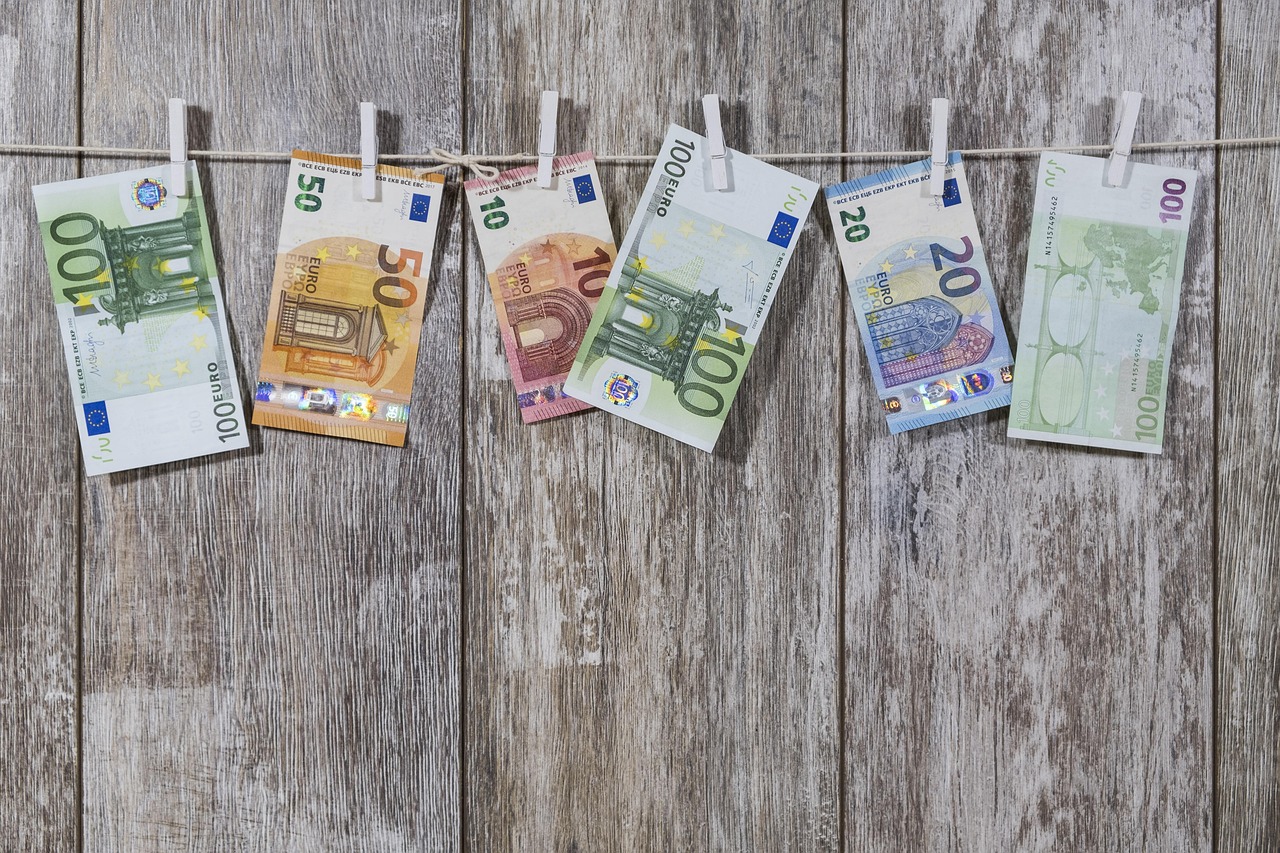 LUMP SUM FINANCING
[Speaker Notes: GUIDELINES FOR ERASMUS+ NAs

Opportunity to remind assessors that the Lump Sum model was introduced for KA220 projects being financed from 2022 onwards, and that this is the point at which change is also needed for final report assessment.]
Lump Sum Handbook: KA220 Reporting
interim and final reports for Cooperation Partnerships follow the structure of the application form… with award criteria re-assessed by (internal or external) experts when the project reaches its mid-term or at completion;

beneficiaries are requested to report on aspects related to cooperation among partners, working arrangements, task distribution and coordination and respect of the timeline;

indicators identified at the application stage shall support assessment of the degree by which project objectives have been achieved [self-assessment using scale of 1-10];

beneficiaries shall show how project results were made available and produced benefits for other stakeholders

results shall reference relevant supporting documents.
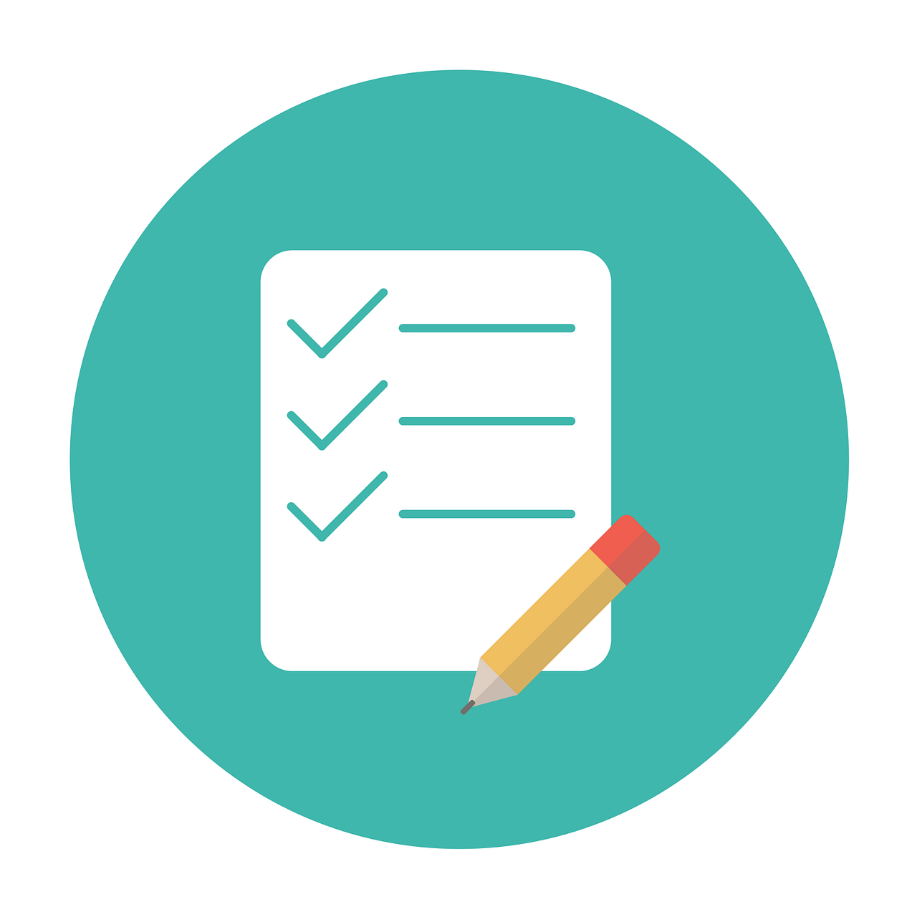 [Speaker Notes: GUIDELINES FOR ERASMUS+ NAs

Quick overview of what is written in the Erasmus+ Lump Sum Handbook relating to KA220 final report assessment. A useful starting point for wider discussion on what we need to review at the project end.]
Lump Sum Handbook: KA220 FR Assessment
Based on description of project management, implementation and dissemination and impact, as presented in the report, experts carry out quality assessment and attribute a score to each criterion. Each work package is evaluated separately on the basis of the criteria above [2022]
Assessment of the final report of a lump-sum project focuses on the outputs of the project, their quality, the level of achievement of the indicators, the impact and the sustainability of the project. Each work package is evaluated separately according to specific quality criteria [2023]
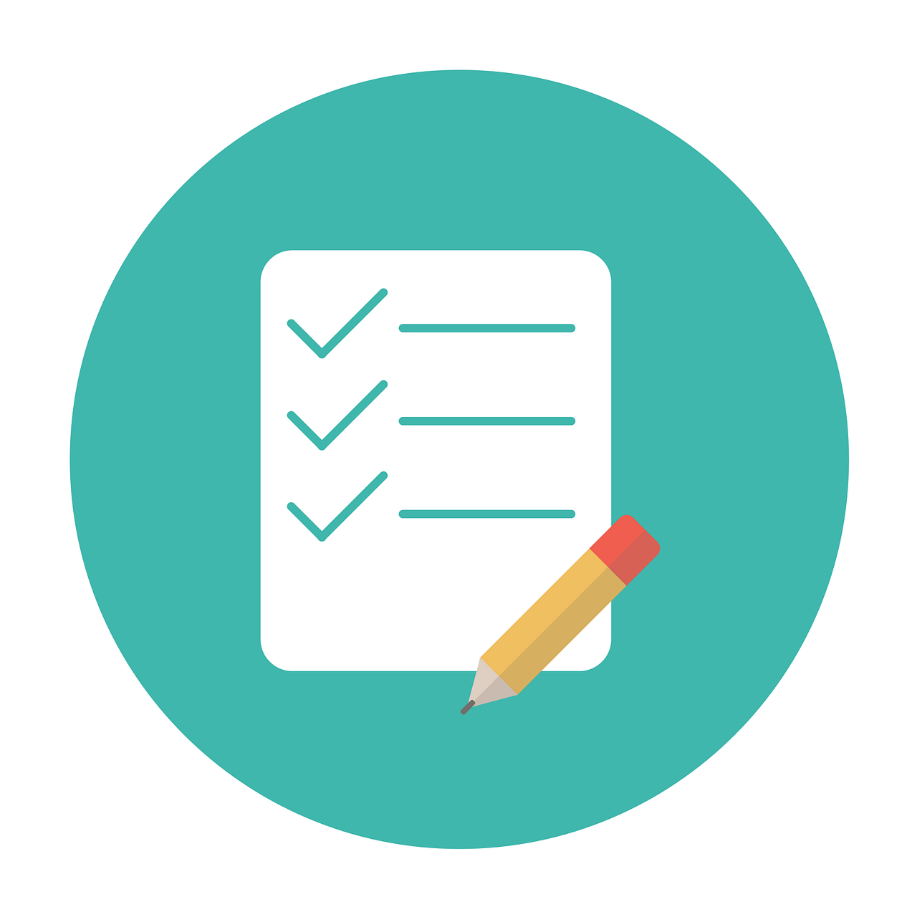 [Speaker Notes: GUIDELINES FOR ERASMUS+ NAs

Continued overview of what is written in the Lump Sum Handbook relating to KA220 final report assessment. A useful starting point for wider discussion on what we need to review at the project end.]
Same Level of Reflectionfor ALL Work Packages
WP1 is Reviewedbut Not Scored
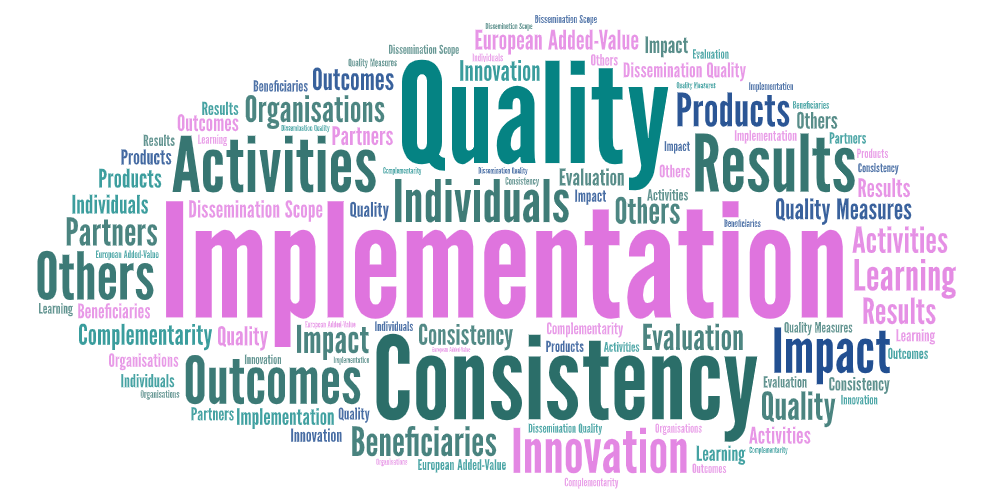 [Speaker Notes: GUIDELINES FOR ERASMUS+ NAs

Useful graphical overview of the aspects that we will now consider COLLECTIVELY using WORK PACKAGES as the basis of KA220 final report assessment.]
MIXED-FIELD GROUPWORK
Which sub-criteria are important to consider during WORK PACKAGE assessment?
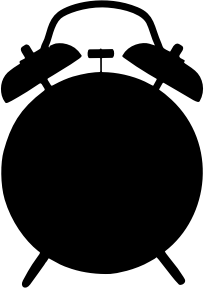 15
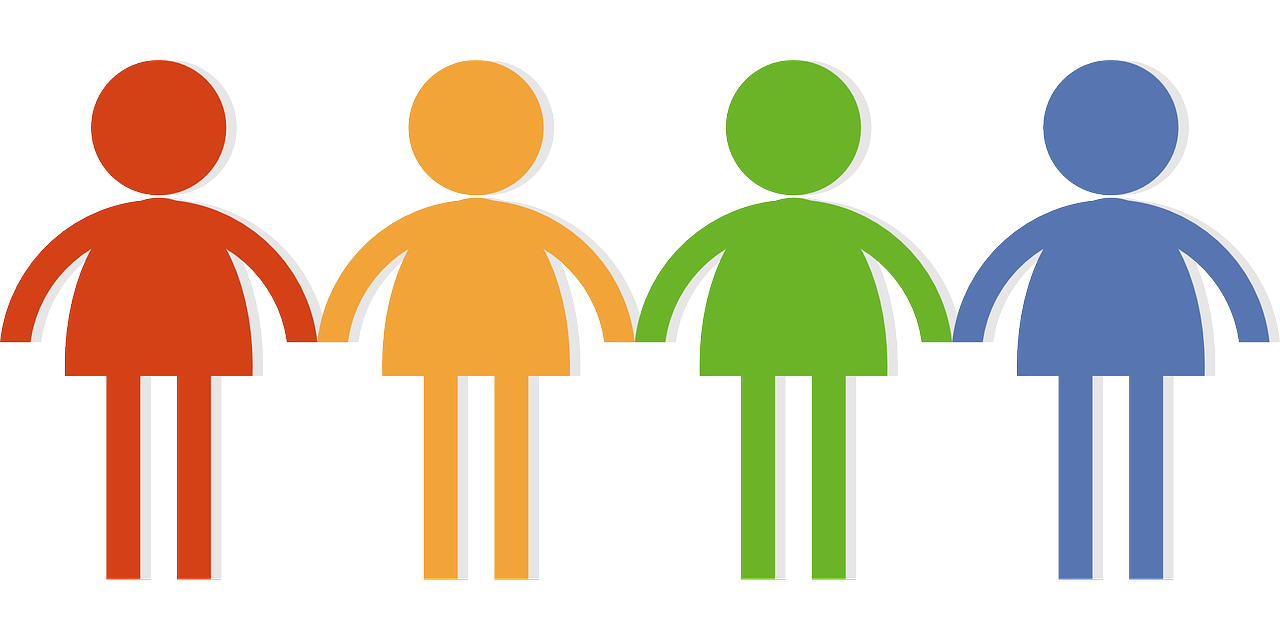 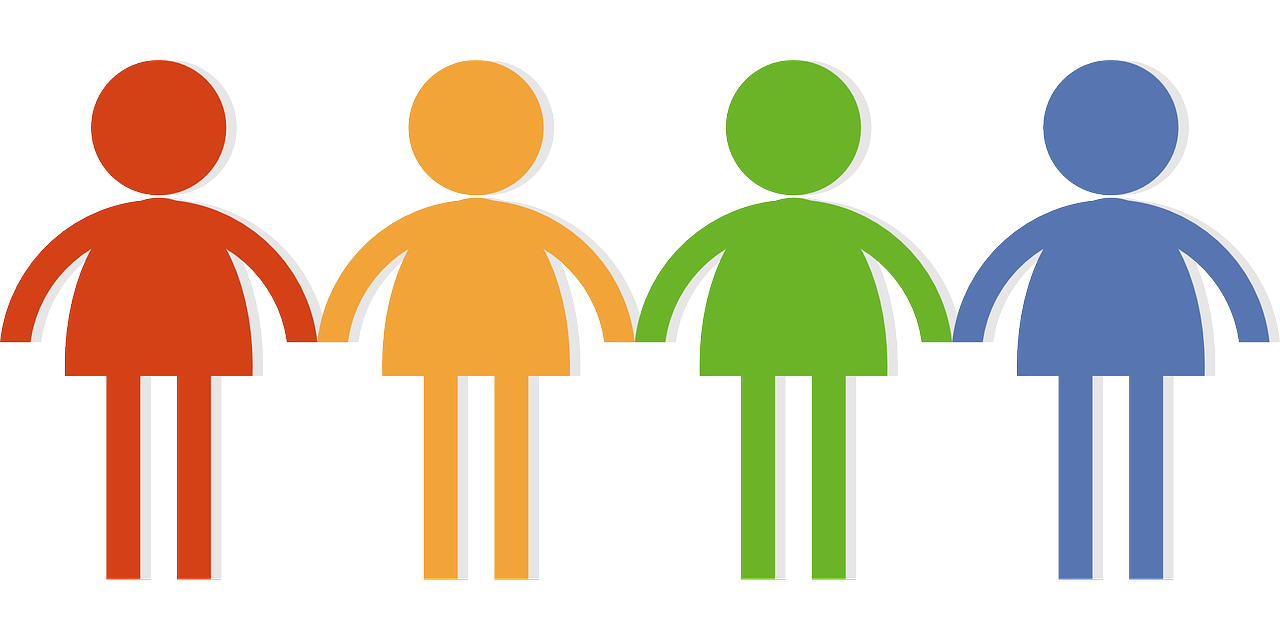 [Speaker Notes: GUIDELINES FOR ERASMUS+ NAs
Building on the first exercise where sub-criteria were categorised under four headings, this activity provides a chance to adapt to the new system - for projects financed from 2022 onwards - where WORK PACKAGES are used to measure achievement during final report assessment. Assessors are asked to move the different sub-criteria from four UNUSED categories (Relevance; Quality of Project Design; Quality of Partnership; Impact) to two NEW categories (Assessable / Not Assessable). The original colour categorisation can help with this (e.g. green = assessable) but there can also be changes made within the working groups as a consequence of the move to work packages only. Only a short time is allowed in this activity as additional information will be provided afterwards which will help assessors to conceptualise the new model and approach.]
Beneficiary Agreement: Annex 2 - Article 6.4
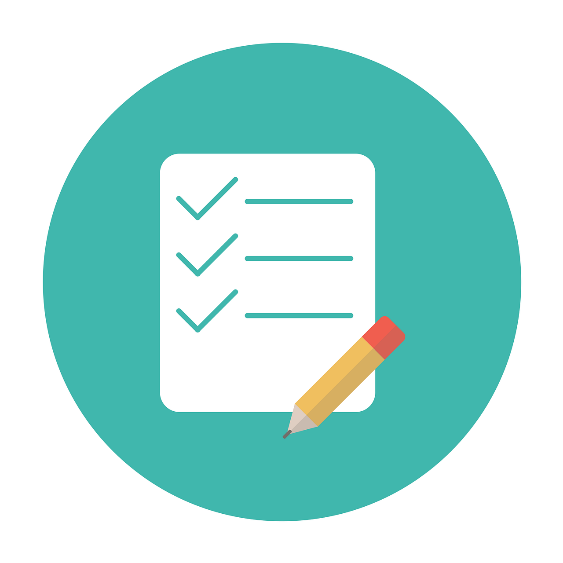 The final report will be evaluated on the basis of quality criteria and scored on a total of maximum 100 points. The final report and project results will be assessed by the National Agency, using a common set of quality criteria focusing on:

extent to which the project was implemented in line with the approved grant application
quality of activities undertaken and their consistency with the project objectives
quality of the products and results produced
learning outcomes and impact on participants
extent to which the project proved to be innovative/complementary to other initiatives
extent to which the project proved to add value at EU level
extent to which the project implemented effective quality measures as well as measures for evaluating the project's outcomes
impact on the participating organisations
quality and scope of the dissemination activities undertaken
potential wider impact of project on individuals and organisations beyond the beneficiaries
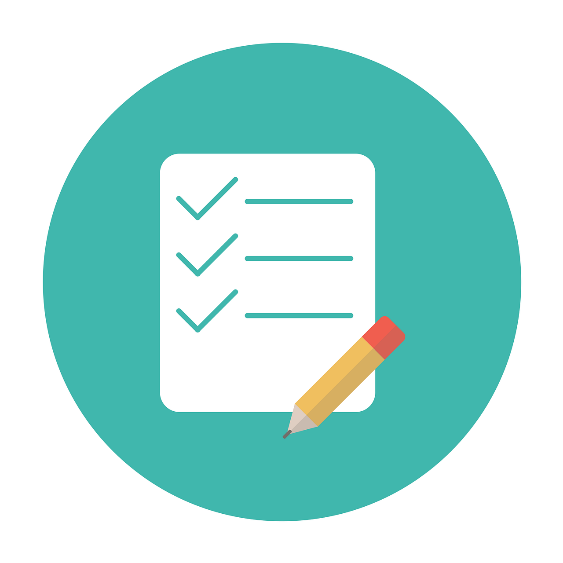 [Speaker Notes: GUIDELINES FOR ERASMUS+ NAs

Quick overview of what is written in the Beneficiary Agreement relating to KA220 final report assessment. This is a useful starting point for wider discussion on what we need to review at the project end.]
Final Report Form for KA220 Beneficiaries
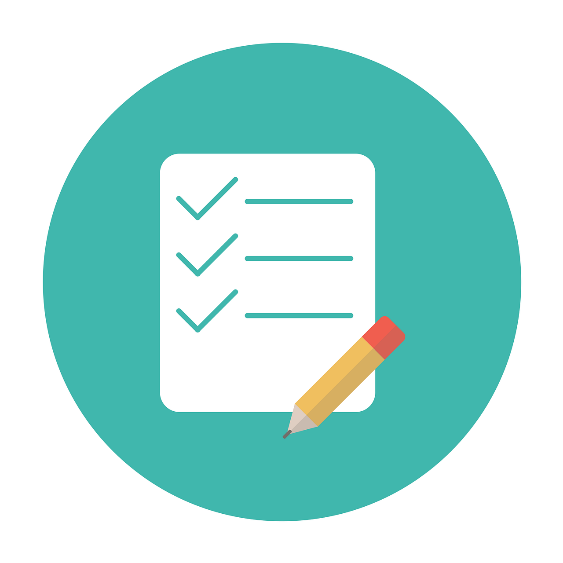 Project Summary: background; objectives; implementation; results
Project Details: applicant; title field; start and end dates; grant awarded
Project Description: priorities, pathways and contributions; objectives and achievements; innovation and complementarity
Participating Organisations: partner list; partnership changes; associated partners; associated partner contributions
WP1-Project Management: partner contributions; time management; communication; difficulties, risk and conflict; Erasmus+ digital platforms; self-assessment from 1-10
WP2-Implementation: partner contributions; deviations; results and results achievement; target groups and benefits; level of achievement of indicators; self-assessment from 1-10
WP3 et al: as WP2
Participants’ Recognition: detail on use of European recognition tools and instruments
Follow-up: multi-level impact; partner and wider dissemination; dissemination channels; open access; rollout and exploitation potential; sustainability; self-assessment from 1-10
European Language Label: optional section for those who want to apply for the label
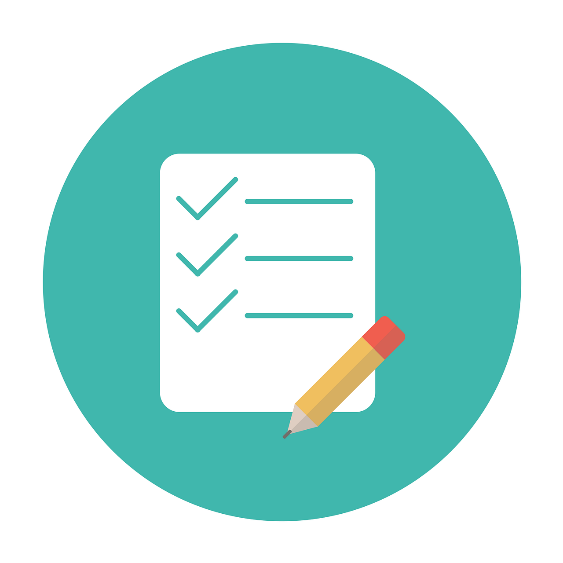 [Speaker Notes: GUIDELINES FOR ERASMUS+ NAs

Quick overview of what is requested in the KA220 final report form. This is a useful starting point for wider discussion on what information is available for review during KA220 final report assessment.]
KA220 FR Assessment Form (online)
WP1-Project Management: Comments
WP2-Implementation: Comments
WP3: Comments
WP4: Comments
WP5: Comments

Typology: (Yes/No  good practice; dissemination; horizontal priorities; Ukraine support)

Comments for Beneficiary: Comments

Internal Comments for NA: Comments

Recommendations on Grant Reduction for NA: Comments

Project Results that should not be published: Comments
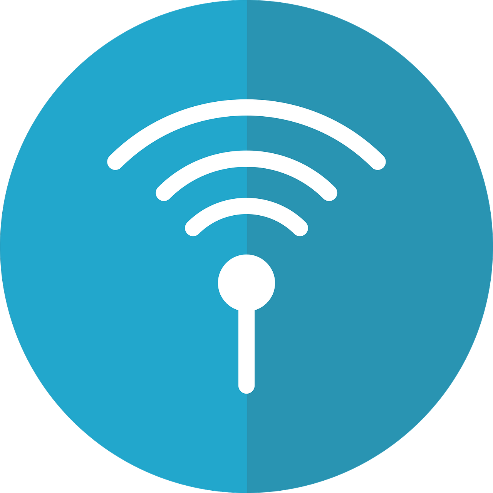 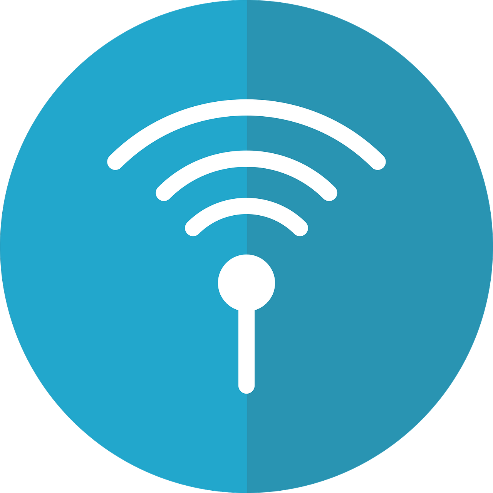 [Speaker Notes: GUIDELINES FOR ERASMUS+ NAs

Quick overview of the information required by the ASSESSMENT MODULE for KA220 final report assessment.]